Муниципальное автономное дошкольноеобразовательное учреждение «Центр развития ребенка - детский сад №2 «Дельфин»Создатели: Попова И.В. Веселовская И.Н.
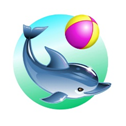 «Многофункциональная ширма как элемент предметно-пространственной развивающей среды в ДОУ»
В ФГОС ДО развивающая предметно-пространственная среда должна обеспечивать возможность общения и совместной деятельности детей и взрослых, двигательной активности детей, а также возможности для уединения. А также развивающая предметно-пространственная среда должна быть содержательно-насыщенной, трансформируемой, полифункциональной, вариативной, доступной и безопасной.
Чтобы предметно-пространственная развивающая среда выступала как развивающая, подвижная и легко меняющаяся, мы пришли к решению разработать и создать универсальную многофункциональную ширму для использования в игровой, театрализованной и познавательно-образовательной деятельности детей.
Ширмы очень легко изготовить, к тому же они  устойчивые, прочные и самое главное -безопасные. Важным фактором является легкость и многофункциональность конструкции: дети очень ценят редкую возможность самостоятельно изменять расстановку предметов интерьера, используя их не как обязательный устоявшийся порядок, а как ресурс для реализации задумок.
Как правило, стандартная модель ширмы из труб пвх делается с тремя секциями. Впрочем, это не обязательное правило, и при желании и наличии материала можно сделать и большее количество рамочных составляющих. Дизайн натянутой на каркас ткани зависит только от личных предпочтений — можно выбрать его вместе с детьми из нескольких вариантов, сделав съемные чехлы на креплениях с «липучками».
Незаменима ширма для сюжетно-ролевых игр
 «Поликлиника», «Магазин», «Кафе», «Парикмахерская»,  и др. Завораживают детей театрализованные постановки, которые им показывают или им удается организовать самим с помощью ширмы. Можно быстро сделать уголок уединения, соединив три части.
Ширму также можно использовать при непосредственно образовательной деятельности. Нужны только желание педагога, творчество и фантазия.
Совершенствуя развивающую среду группы, используя ширму-трансформер, можно добиться эффективного развития игровой, коммуникативной, познавательной, двигательной, музыкально-театрализованной деятельности детей дошкольного возраста.
Многофункциональная ширма помогает решать следующие задачи:
• предоставить детям возможность самостоятельно менять игровую среду для обогащения игрового опыта;
• развивать все компоненты детской игры: обогащение игровых действий, тематики и сюжетов игр, умение устанавливать ролевые отношения, вести ролевой диалог, создавать ролевую обстановку, действовать в реальной и воображаемой игровой ситуации;
• способствовать развитию мышления ребенка, стимулировать психические процессы и развивать творческую активность, создавать условия для дальнейшего развития самостоятельной театрализованной и сюжетно-ролевой игры, ролевого игрового поведения и взаимодействия с детьми;
• воспитывать доброжелательные отношения между детьми в игре;
• формировать целостную картину мира, расширять кругозор;
• формировать элементарные математические представления;
• работать над звукопроизношением и связной речью.
«Чудо - дерево»
«Веселый театр»
Ширма «Больница»